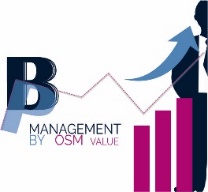 BP MANAGMENT
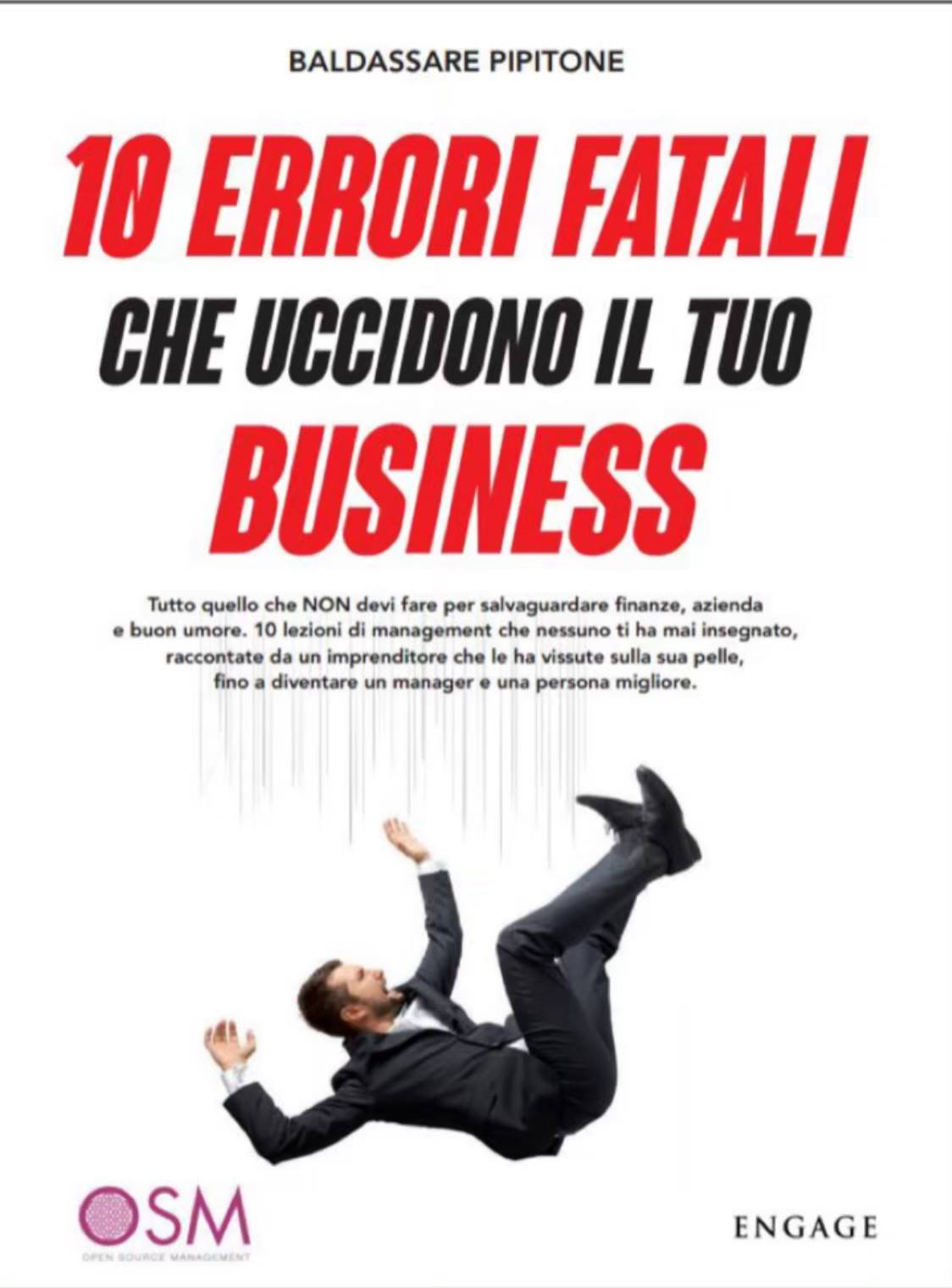 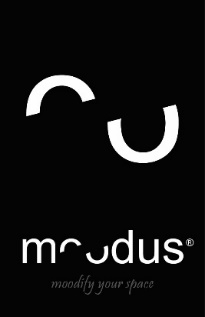 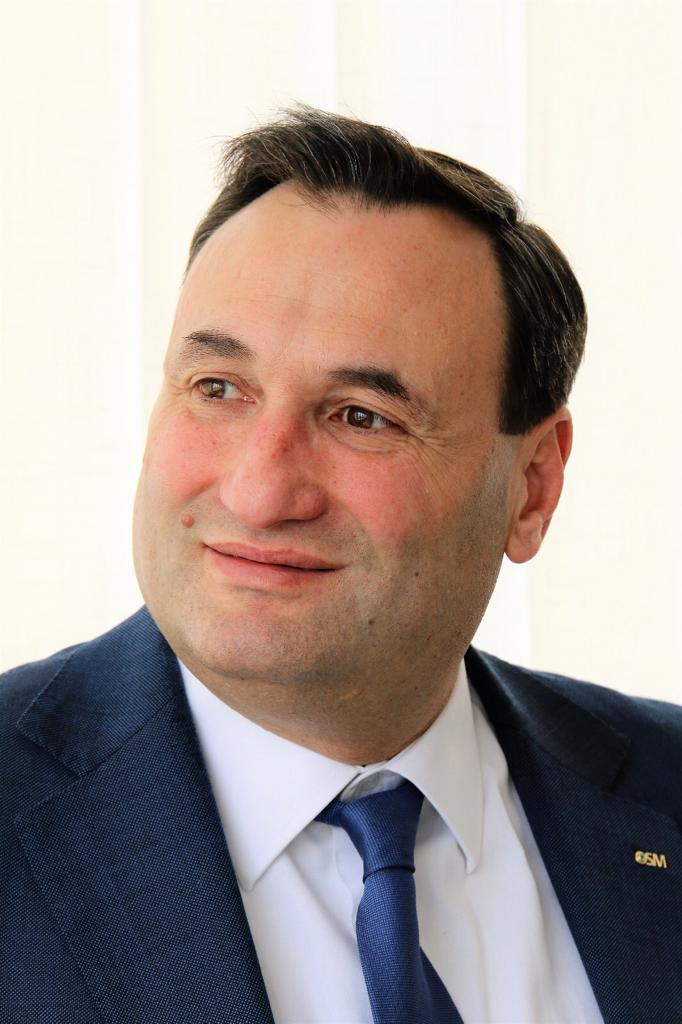 AUTORE E RELATORE
BALDASSARE PIPITONE
info@bpmanagement.info
BP MANAGMENT
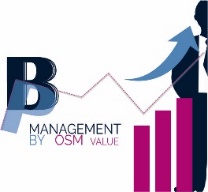 SONO BALDASSARE PIPITONE E SONO UN IMPRENDITORE.
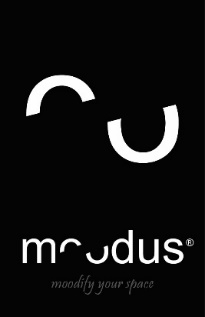 HO INIZIATO LA MIA CARRIERA QUANDO AVEVO COMPIUTO 21 ANNI.
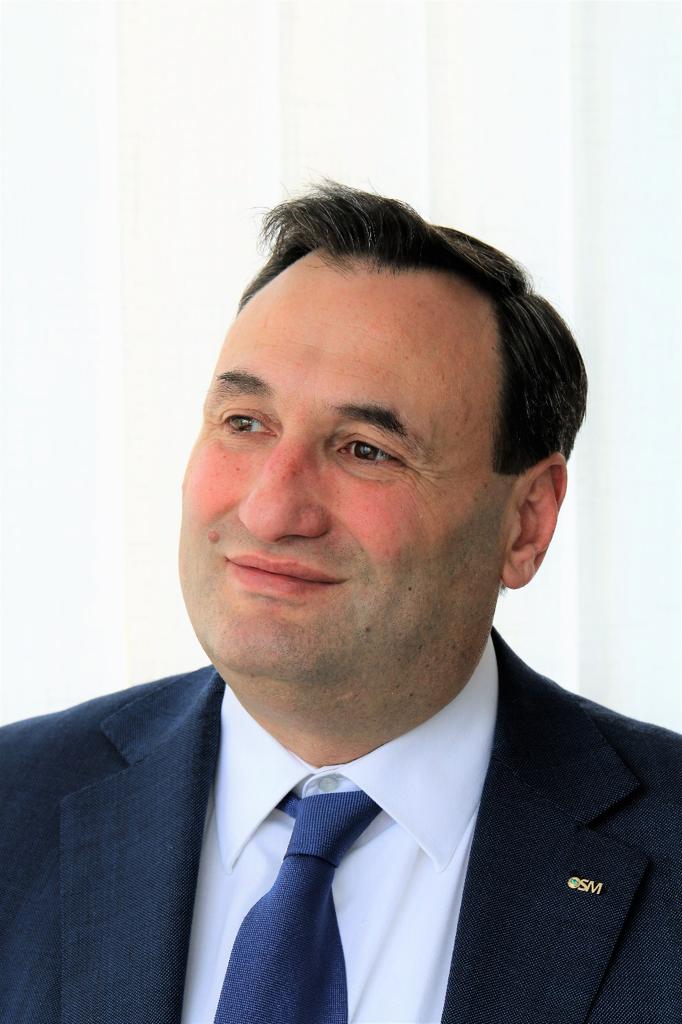 NELLA PRIMA PARTE DEL MIO PERCORSO PROFESSIONALE SONO STATO SOCIO FONDATORE PER LA STRUTTURA DA ME CREATA INSIEME AD ALTRE DUE PERSONE.
ORA SONO TITOLARE DI UN’AZIENDA CONTROLLATA DA ME AL 100%
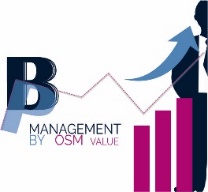 HO VISSUTO TANTE SITUAZIONI PROBLEMATICHE CHE UN’AZIENDA E UN MANAGER POSSONO VIVERE.
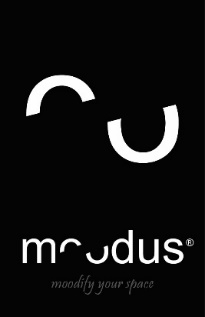 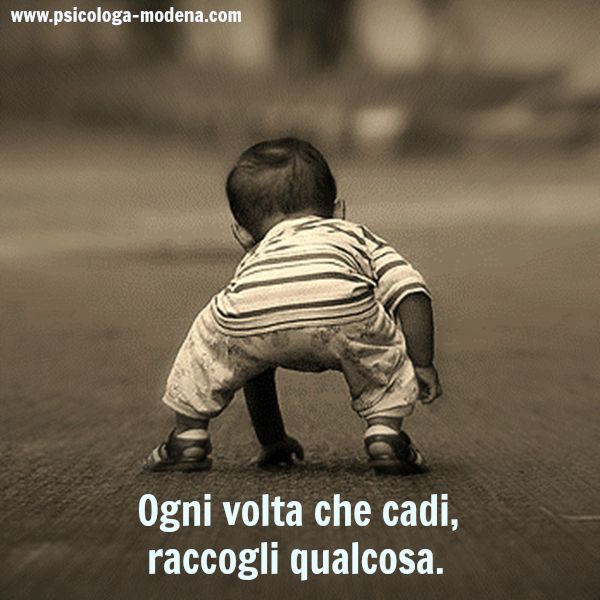 SONO CADUTO, E MI SONO RIALZATO TANTE VOLTE, PIU FORTE DI PRIMA.
BP MANAGMENT
OGGI POSSO AFFERMARE FREQUENTANDO MOLTISSIME AZIENDE, CHE 9 AZIENDE SU 10 SI RITROVANO A VIVERE ALMENO UNO DI QUESTI 10 ERRORI.
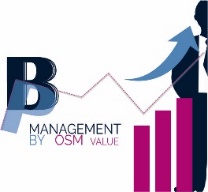 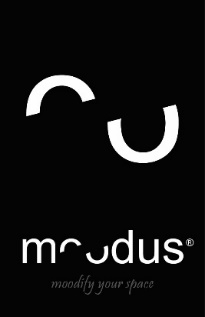 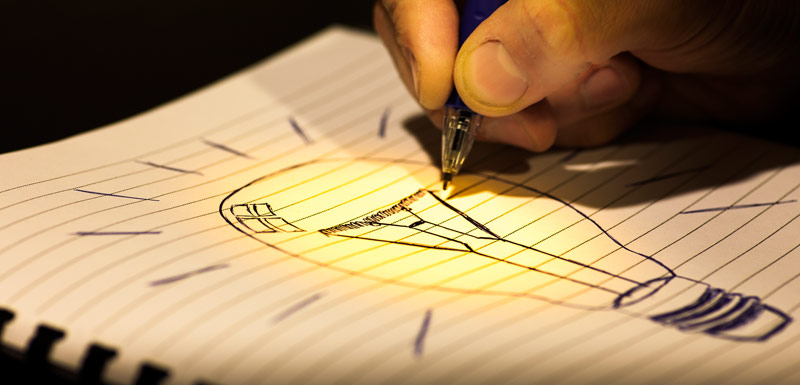 BP MANAGMENT
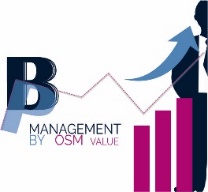 I 10 ERRORI :
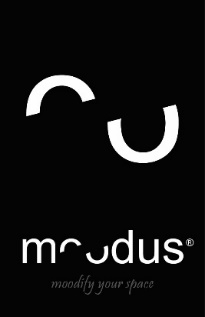 CREARE UN’AZIENDA SENZA I GIUSTI COMPAGNI
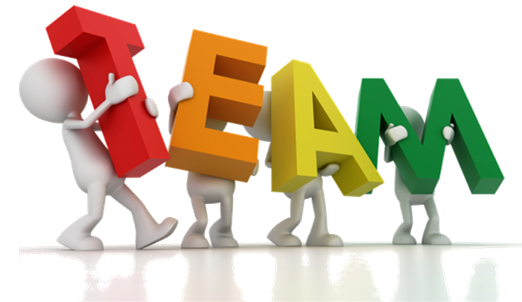 BP MANAGMENT
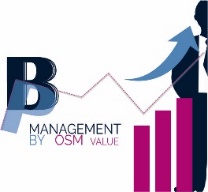 3 INSEGNAMENTI CHE VORREI TRASFERIRTI
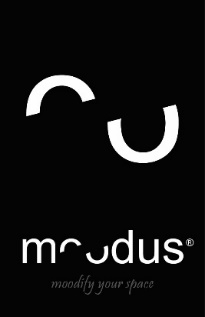 1)  FISSA IN ANTICIPO QUALI SARANNO LE REGOLE NEL CASO UN DOMANI SI GIUNGESSE AD UNA SCISSIONE.
2)  SE I SOCI SONO SOCI-LAVORATORI OGNUNO DEVE SAPERE DOVE INIZIA E DOVE FINISCONO I SUOI COMPITI.
3)  MAI RESTARE A LUNGO IN UNA SITUAZIONE IN CUI TI ACCORGI  CHE SEI OSTAGGIO DI COLOROCHE UN TEMPO AVEVI CONSIDERATO COMPAGNI DI VIAGGIO.
BP MANAGMENT
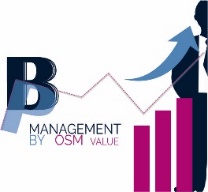 2.  NON SCEGLIERE I GIUSTI CONSULENTI
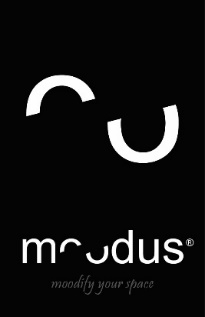 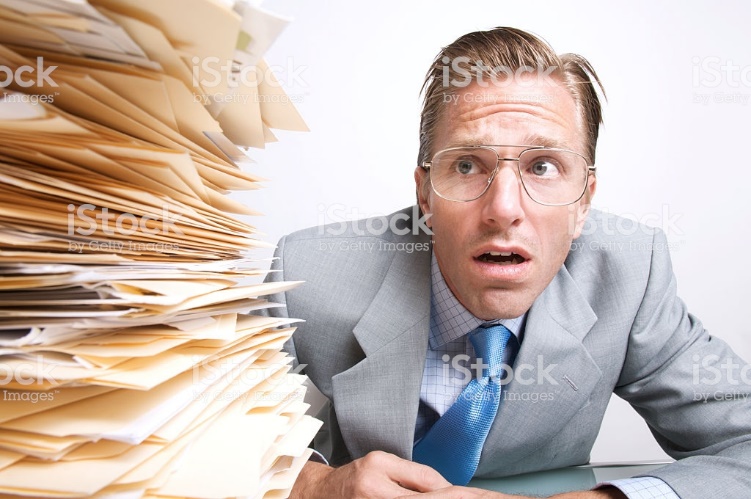 BP MANAGMENT
IL FATTO ERA CHE, ORMAI, L’AZIENDA SI COMPORTAVA COME UNA NAVE IN MEZZO AL MARE.
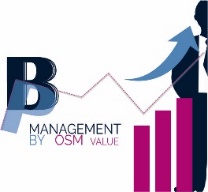 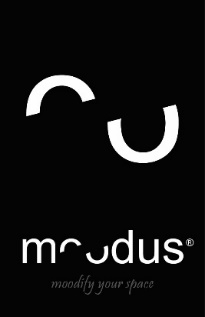 FINCHÈ SI STA IN PORTO , TRANQUILLI, SI POSSONO APPORTARE MODIFICHE CON SUFFICIENTE TRANQUILLITÀ
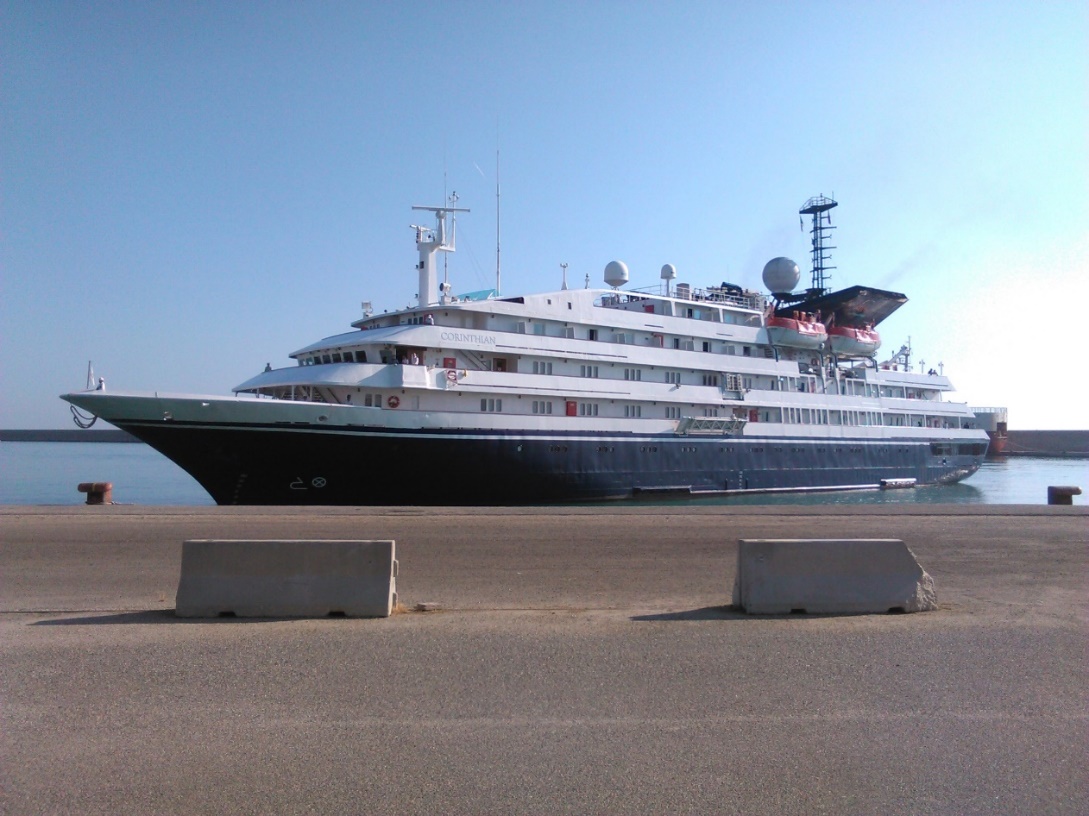 BP MANAGMENT
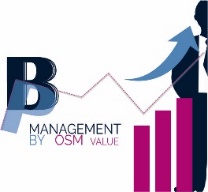 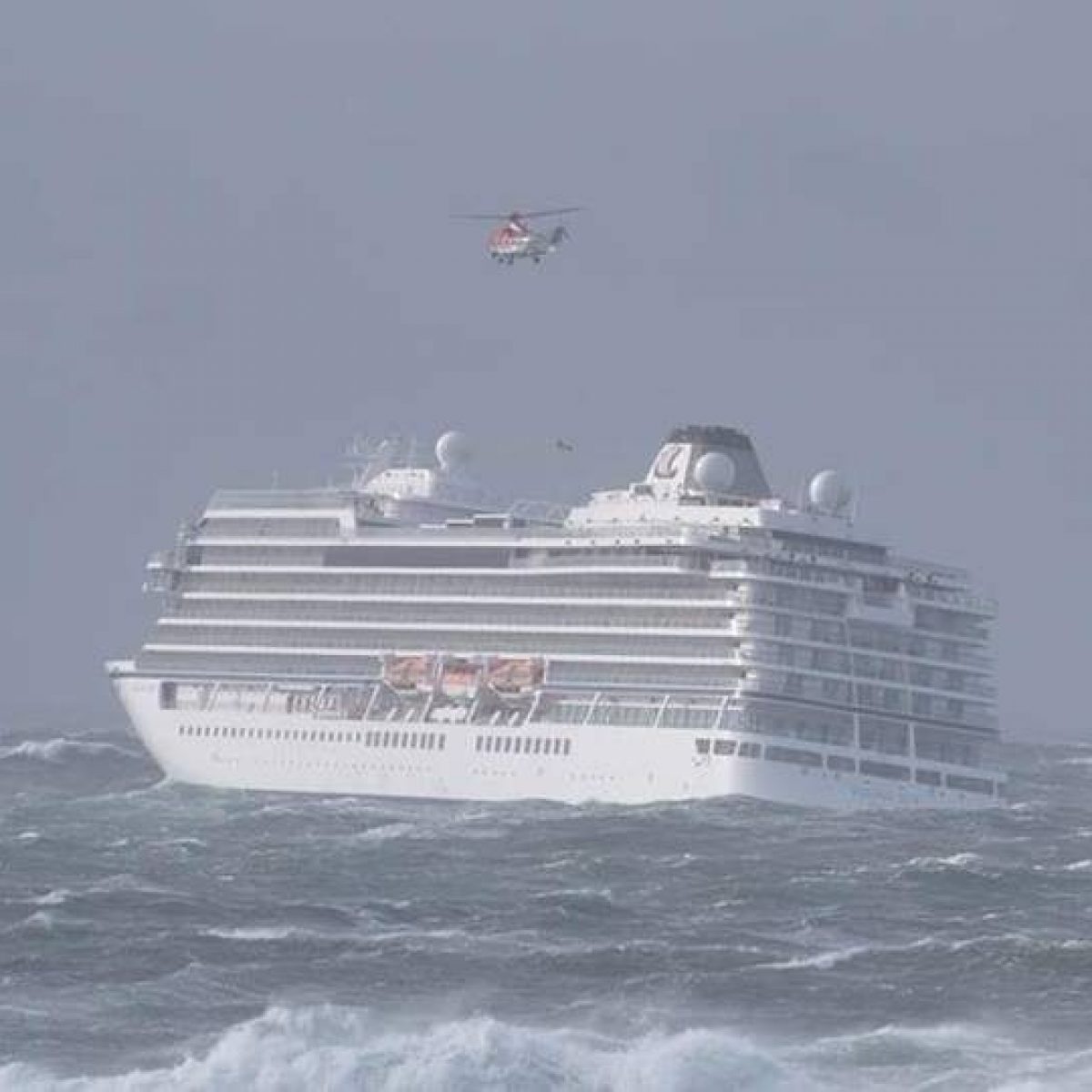 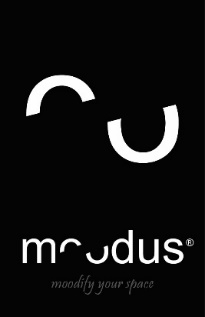 MA RISULTA TUTTO PIÙ COMPLICATO QUANDO SI È IN ALTO MARE.LA GESTIONE DELLA QUOTIDIANITÀ DIVENTA COMPLESSA. LE ONDE O L’ECCESSO DI VENTO DIVENTANO LE COMMESSE DA CHIUDERE.
BP MANAGMENT
3.  INSISTERE A FARE IL LAVORO DEI CATTIVI COMPAGNI DI VIAGGIO
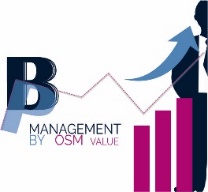 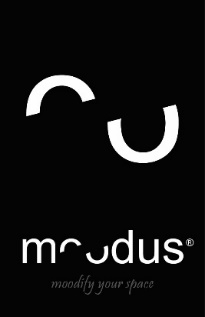 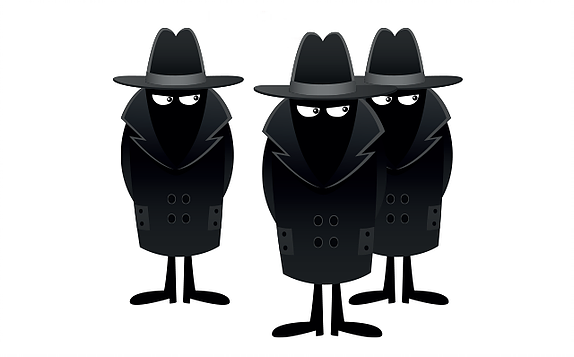 BP MANAGMENT
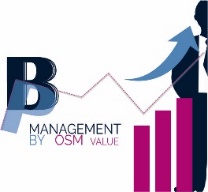 SPESSO SUCCEDE CHE ABBIAMO PERSONE IN AZIENDA CHE NON RICOPRONO IL RUOLO CHE DOVREBBERO SVOLGERE.
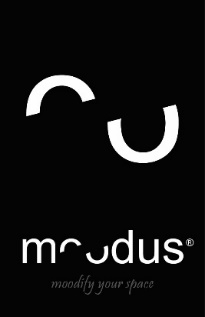 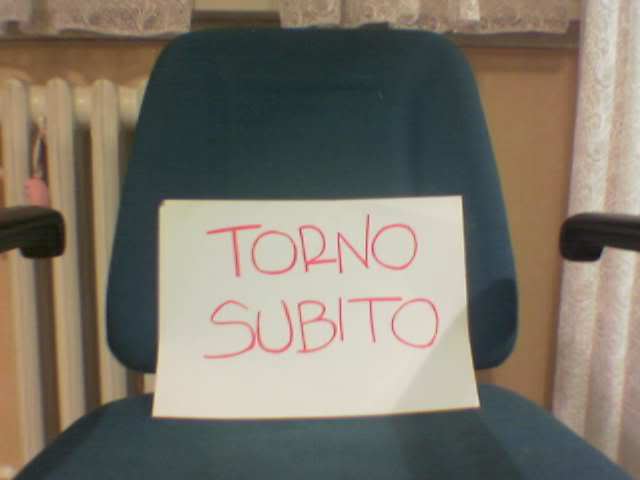 BP MANAGMENT
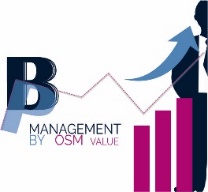 SENZA CHE ME NE RENDESSI CONTO, ERO PRIGIONIERO DELLA MIA STESSA AZIENDA.
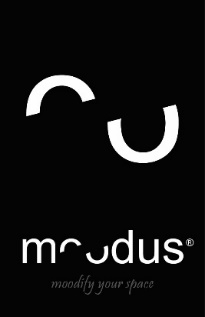 NON ERO PIÙ LIBERO
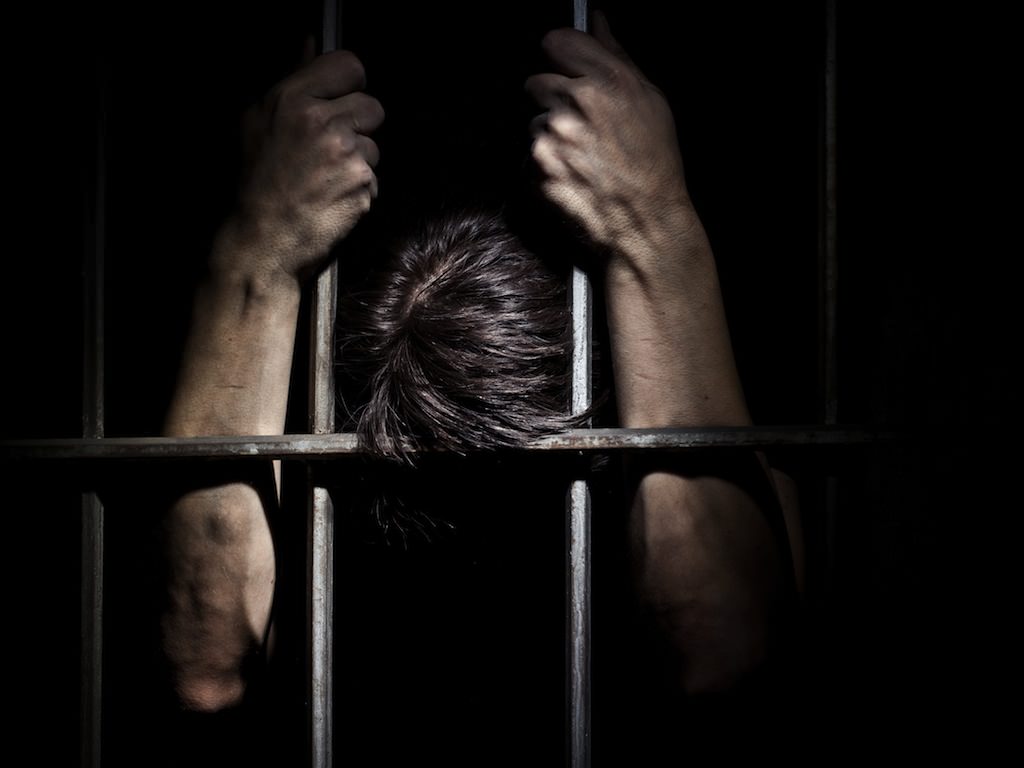 BP MANAGMENT
4.  ESSERE FUORI SCAMBIO
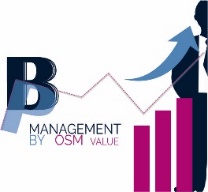 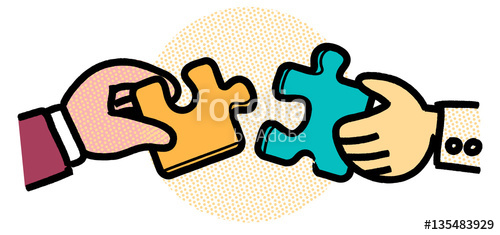 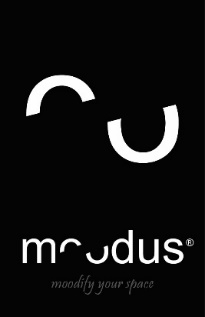 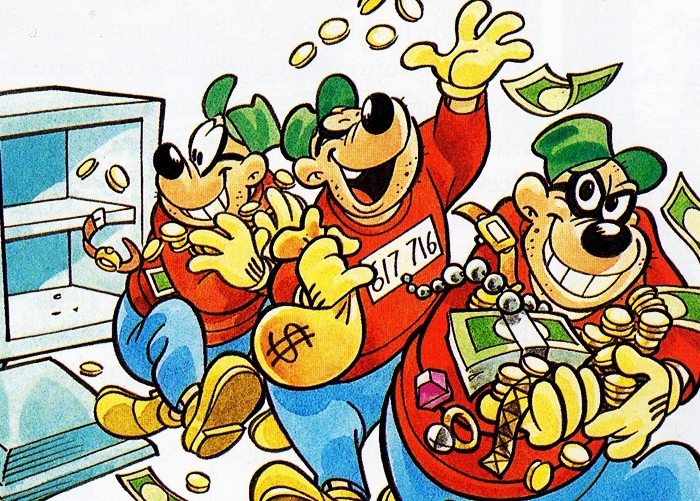 BP MANAGMENT
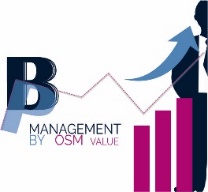 PARADOSSALMENTE ERO IO QUELLO CONTROLLATO, IN MODO DA AVERE ELEMENTI UTILI PER CRITICARMI.
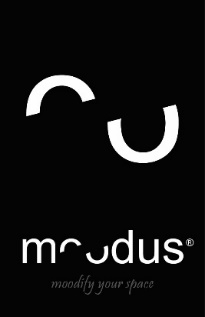 I 3 GRADINI DELLO STARE FUORI SCAMBIO:
1) Tu dai tanto e in cambio non richiedi niente. Il beneficiario inizia a non dire agli altri è aiutato.
2) Tu perseveri nel tuo atteggiamento, aumentando il divario di prestazioni. Il beneficiario inizia a sminuire quanto ricevuto o lo da per scontato
3) Tu prosegui nell’andare fuori scambio. Il beneficiario a questo punto ti attacca continuamente, anche in modo aperto.
BP MANAGMENT
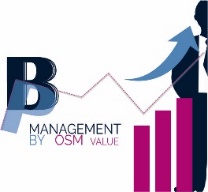 5.  NON MIGLIORARTI
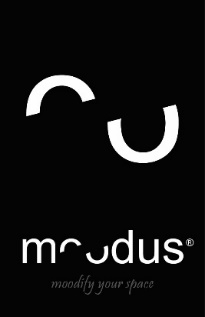 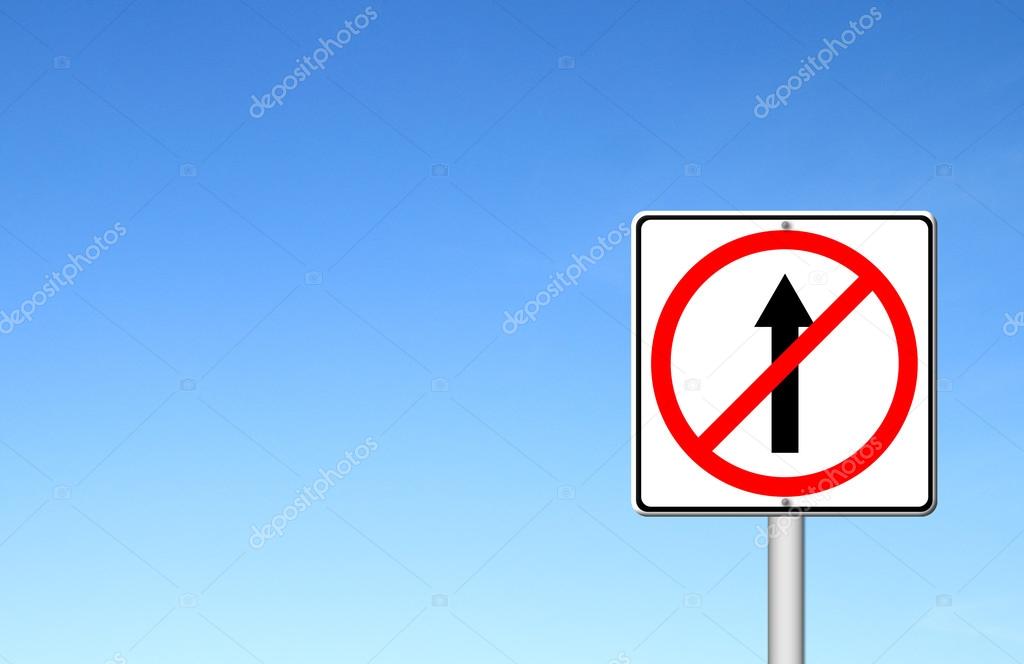 BP MANAGMENT
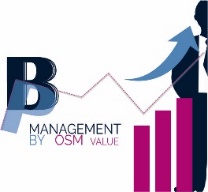 5. NON MIGLIORARTI
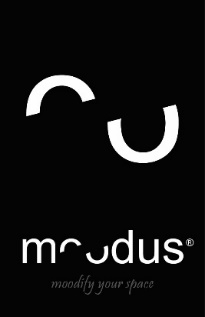 ANCORA OGGI SENTO SPESSO DA MOLTI PROFESSIONISTI : «Qui si è fatto sempre così»
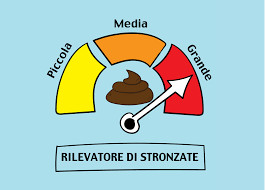 BP MANAGMENT
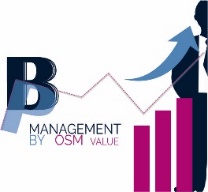 MIGLIORARSI COME IMPRENDITORE O PROFESSIONISTA, SIGNIFICA GUARDARE E COMPRENDERE CHE IL MONDO È CAMBIATO.
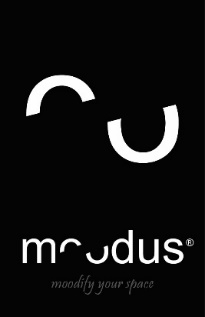 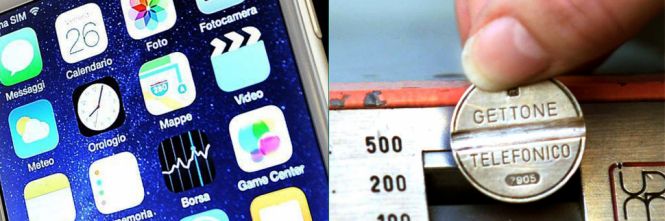 NON LIMITARSI A CIÒ CHE SI CONOSCE BENE NEL PROPRIO SETTORE
BP MANAGMENT
6. NON SELEZIONARE I GIUSTI COLLABORATORI
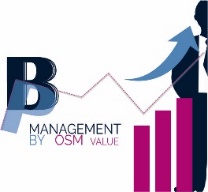 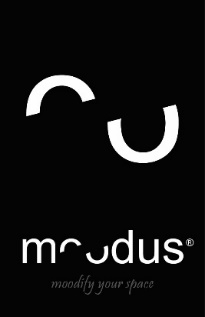 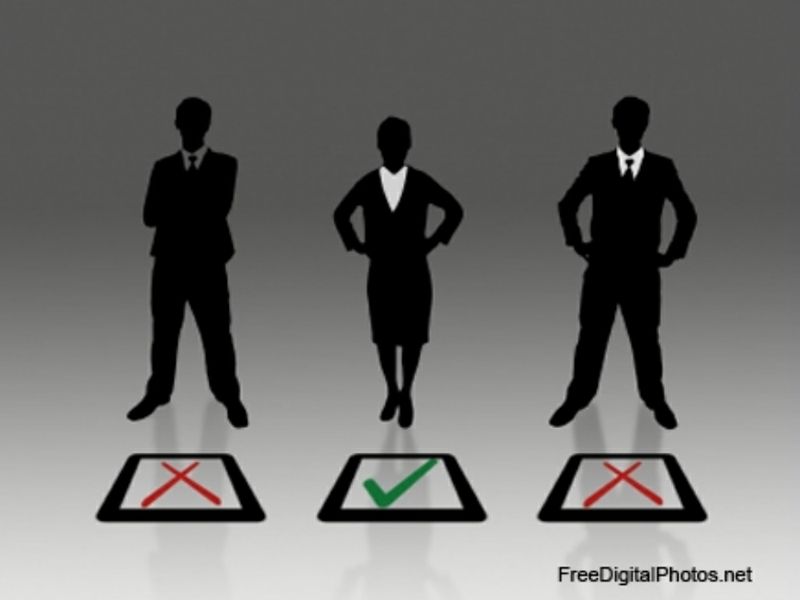 BP MANAGMENT
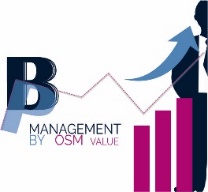 NON DOBBIAMO PUNTARE AD AVERE DEI ROBOT, A CUI DARE ORDINI.
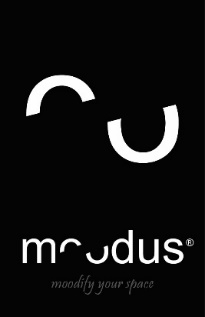 MA PERSONE DOTATE DI LIBERO ARBITRIO, CONSAPEVOLI DELLE LORO CAPACITÀ E RESPONSABILITÀ.
PER OTTENERE QUESTO, COME GIÀ ACCENNATO, È NECESSARIO OPERARE A DUE LIVELLI:
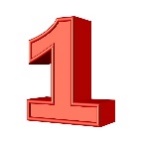 CON LA SELEZIONE DI NUOVE FIGURE
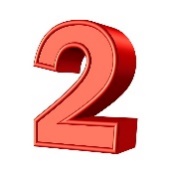 CON LA GESTIONE DEI MEMBRI STORICI DELLO STAFF
BP MANAGMENT
7.  NON FORMARE COLLABORATORI
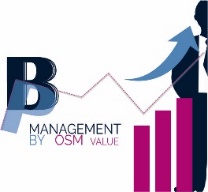 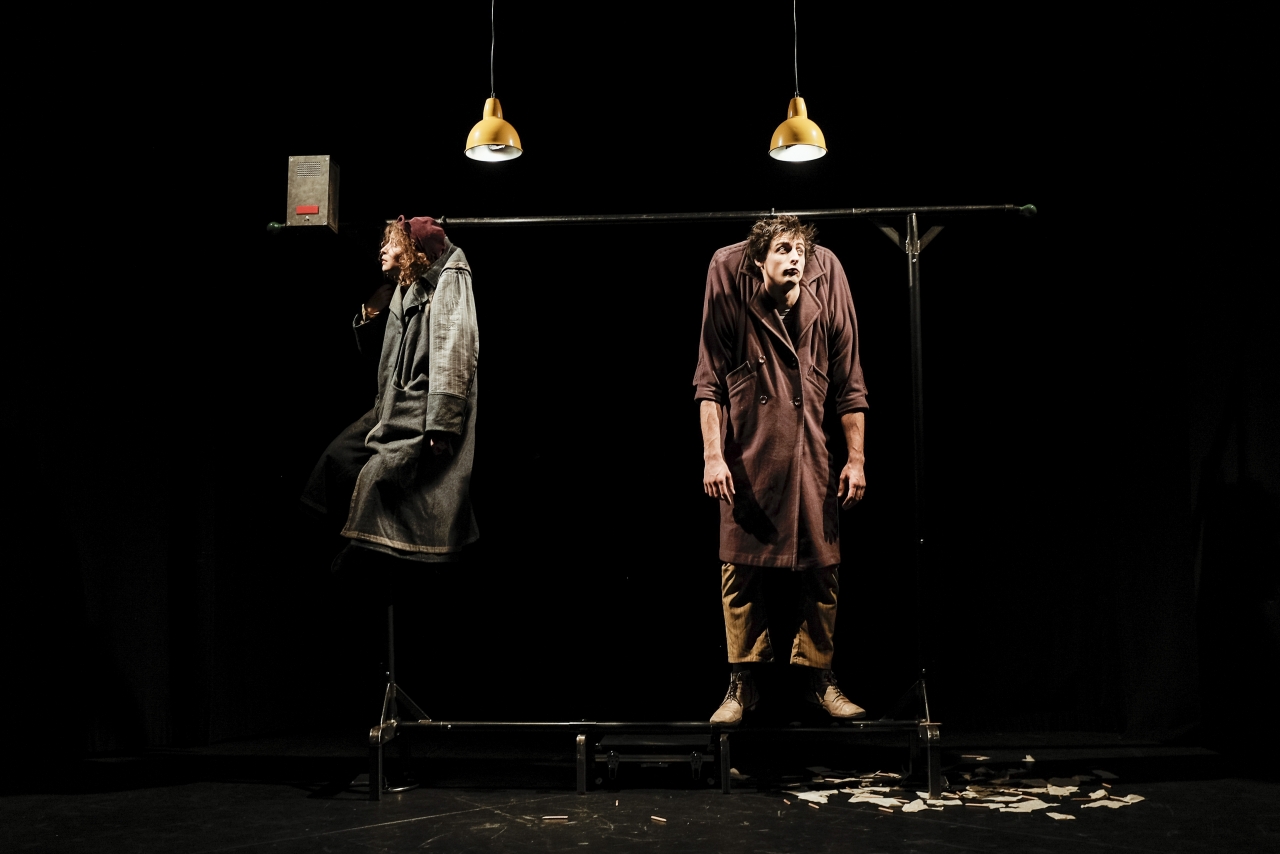 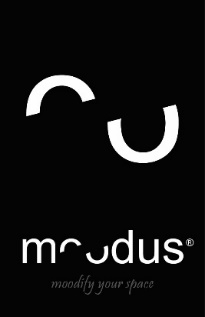 BP MANAGMENT
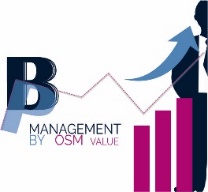 GRAZIE ALLA MIA ESPERIENZA NEL MONDO DELL’IMPRESA PRIVATA, MI HA PORTATO A COMPRENDERE
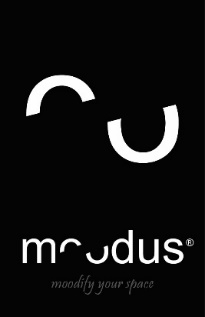 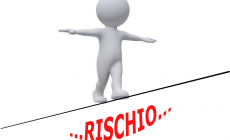 CHE LE PERSONE INSERITE E POI ABBANDONATE O NON GESTITE, SONO UN RISCHIO ALTO PER L’IMPRENDITORE.
BP MANAGMENT
8.  NON ASCOLTARE LA TUA COSCIENZA
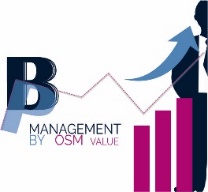 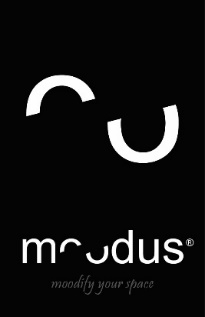 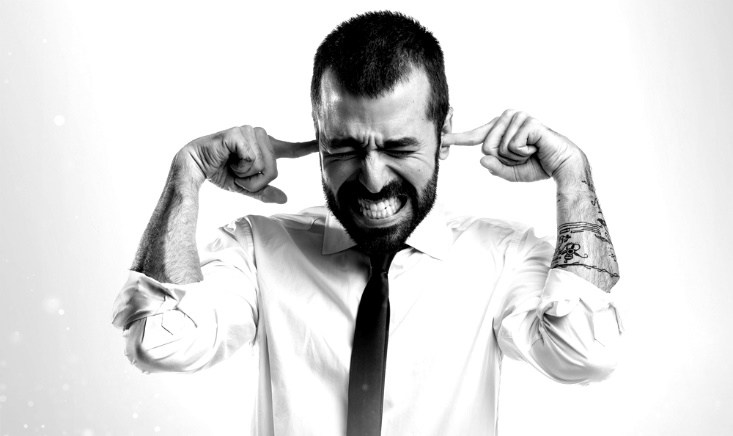 BP MANAGMENT
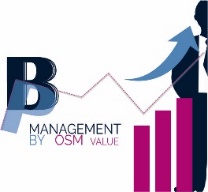 8. NON ASCOLTARE LA TUA COSCIENZA
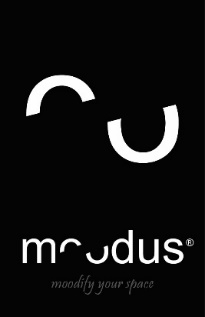 A VOLTE CERCHIAMO DI MODIFICARE NOI STESSI, TROVANDO SCORCIATOIE PIÙ COMODE MA NON ETICHE
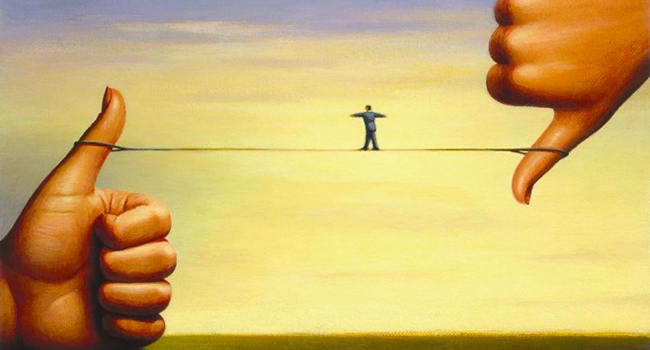 LA COSCIENZA È UN TRIBUNALE SENZA APPELLO.
BP MANAGMENT
9.  NON STARE ATTENTO ALLE RICHIESTE DEL MERCATO
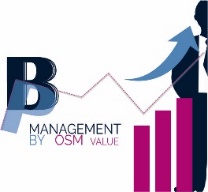 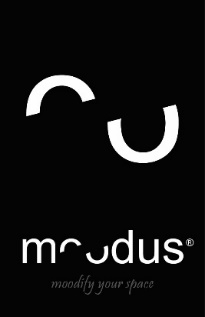 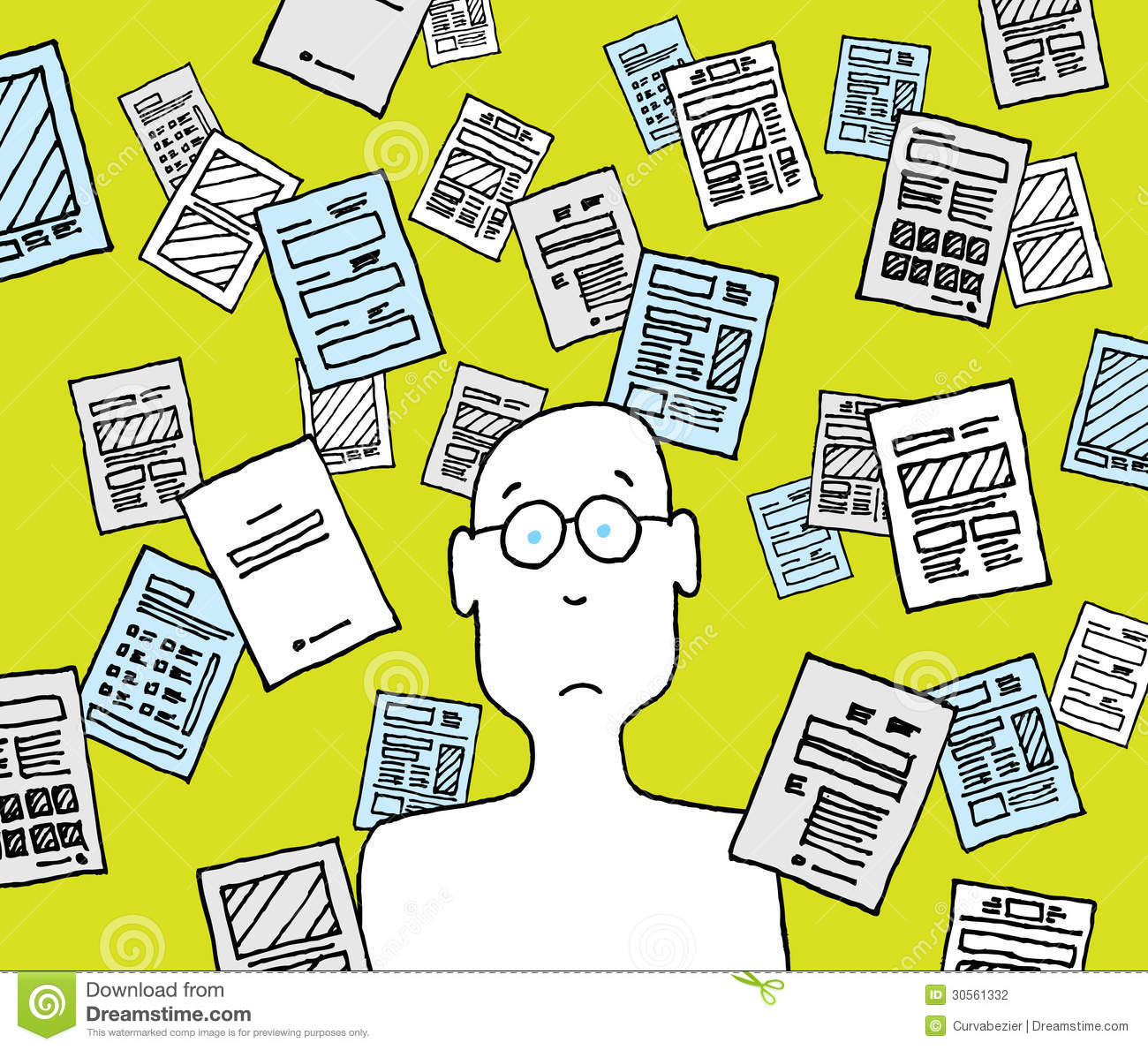 BP MANAGMENT
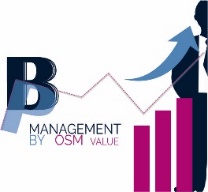 IO COME IMPRENDITORE DEVO SEMPRE TENERE LA MENTE SGOMBRA E FRESCA PER ASCOLTARE E SODDISFARE LE RICHIESTE FUTURE DEL MERCATO
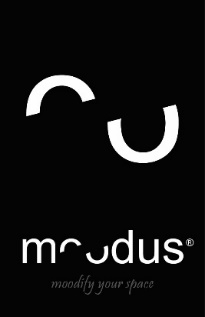 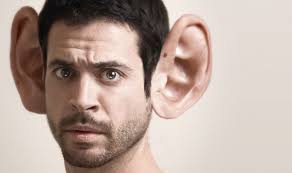 BP MANAGMENT
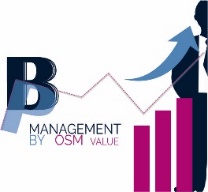 10.  NON STARE ATTENTO ALLE PERSONE TOSSICHE NELLA TUA VITA
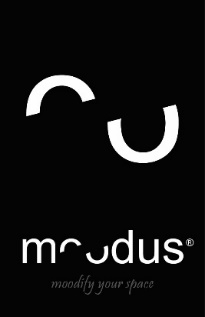 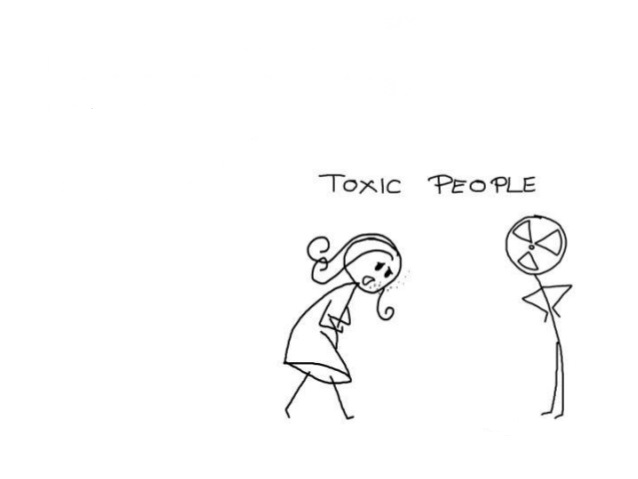 BP MANAGMENT
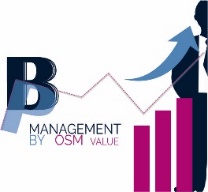 10. NON STARE ATTENTO ALLE PERSONE TOSSICHE
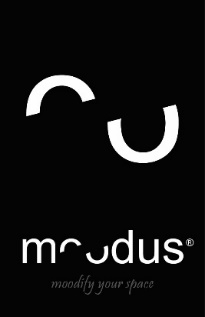 LE PERSONE CHE ABBIAMO ACCANTO, QUELLE A CUI TENIAMO O CON CUI DIVIDIAMO GIOIE E DOLORI, CI POSSONO AIUTARE A RAGGIUNGERE VETTE INESPLORATE
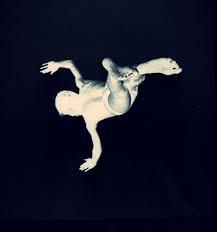 OPPURE FARCI SPROFONDARE IN BURRONI
BP MANAGMENT
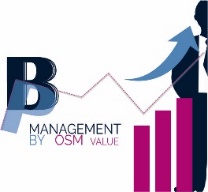 «L’ottimista vede l’opportunità in ogni pericolo, il pessimista vede il pericolo in ogni opportunità»
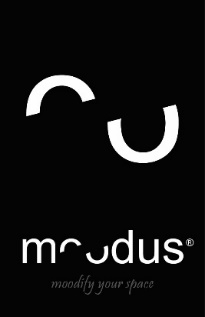 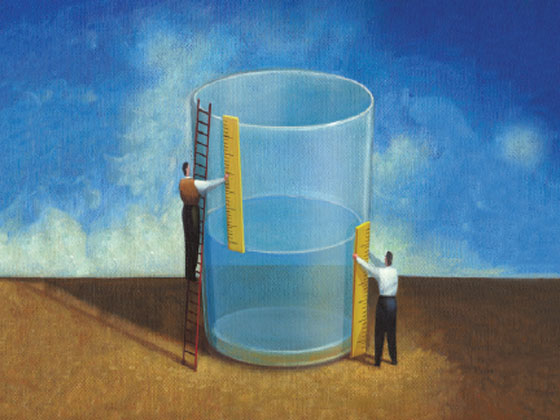 BP MANAGMENT
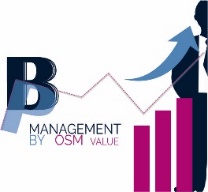 DOVRAI AFFRONTARE QUESTE PERSONE TOSSICHE, FARLE USCIRE ALLO SCOPERTO E, A QUEL PUNTO, METTERLE DAVANTI AD UNA SCELTA:
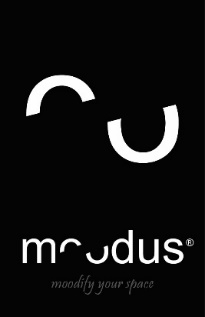 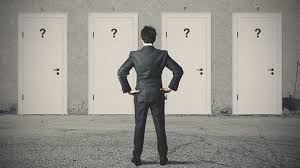 BP MANAGMENT
BP MANAGMENT
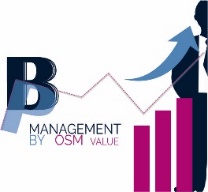 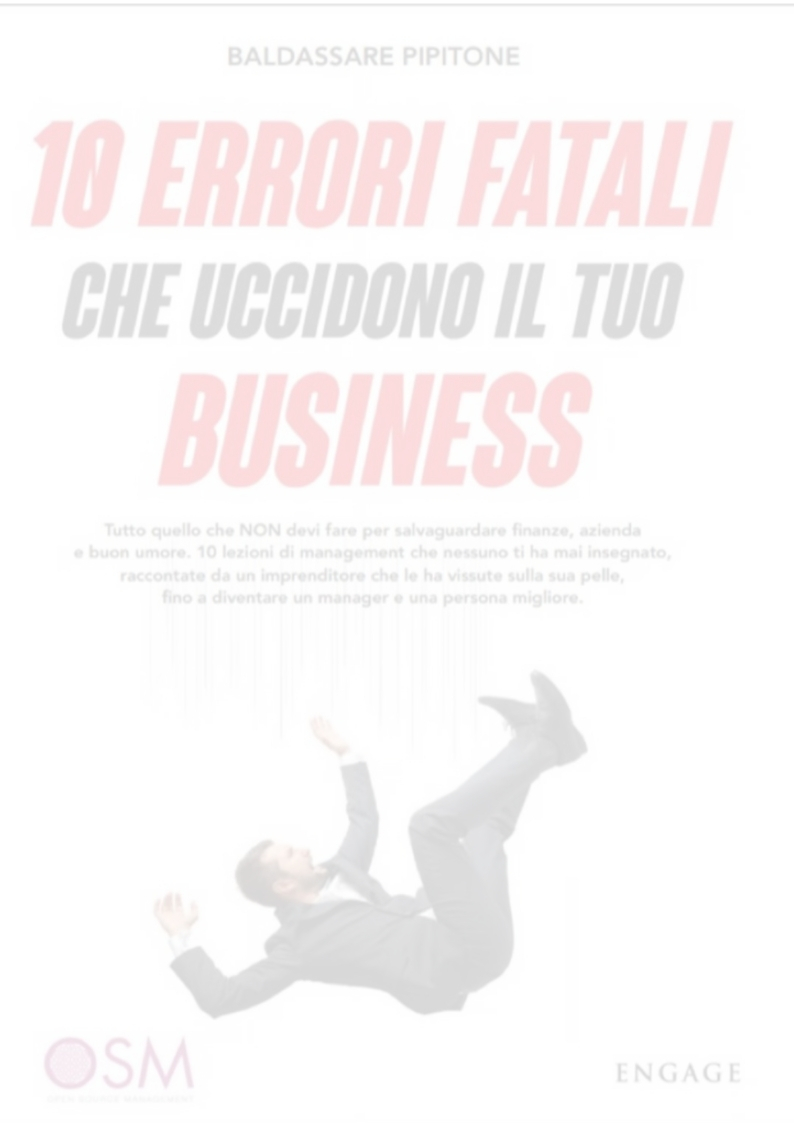 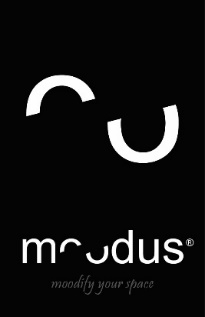 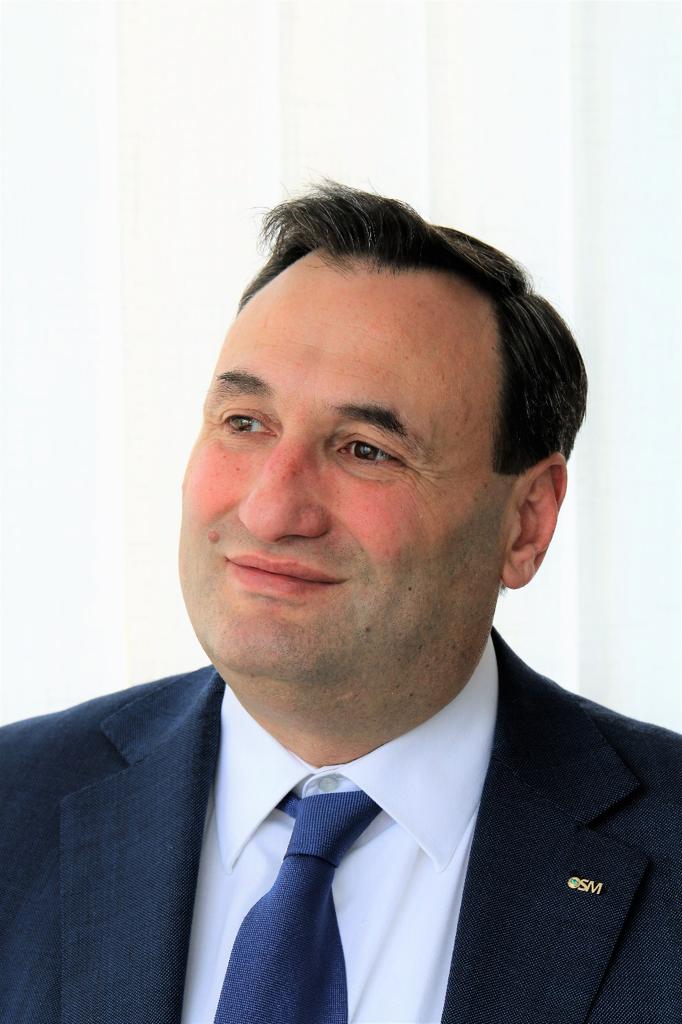 Grazie
Baldassare Pipitone
Fondatore BP Management srl 
0924503814 – 3485849265
http://www.bpmanagement.info/
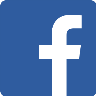 Seguici su facebook
info@bpmanagement.info